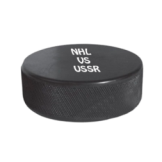 Игорь Ларионов
Автор: Минибаев Ильдар
11а класс, МБОУ «Лицей № 2»,г. Нижневартовск, май 2014 г.
Игорь Ларионов
Жизнь после карьеры
Государст-венные награды
Биография
Статистика
Интересные факты
Карьера
Информа-
ционные
ресурсы
Достижения
Выход
Биография
И́горь Никола́евич Ларио́нов (3 декабря 1960, Воскресенск, Московская область, СССР) — советский и российский хоккеист, игравший на позиции центрального нападающего. Заслуженный мастер спорта СССР (1982).
          В 1980-е Ларионов играл центрфорварда в составе пятёрки, в которую также входили защитники Вячеслав Фетисов и Алексей Касатонов и нападающие Сергей Макаров и Владимир Крутов , которая также была лидирующим звеном ЦСКА и сборной СССР. После отъезда в НХЛ Ларионов выступал в клубах «Ванкувер Кэнакс», «Сан-Хосе Шаркс», «Детройт Рэд Уингз» и «Нью Джерси Девилз». В составе «Детройта» он трижды выигрывал кубок Стэнли.
Карьера
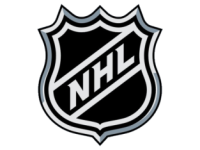 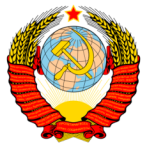 Отъезд в НХЛ
ЦСКА и сборная СССР
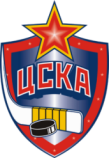 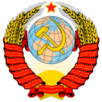 ЦСКА и сборная СССР
В ЦСКА Ларионов постоянно играл в звене с Сергеем Макаровым и Владимиром Крутовым. Вместе с защитниками Вячеславом Фетисовым и Алексеем Касатоновым они образовали пятёрку Ларионова, которая в 1980-х была основой ЦСКА и сборной СССР. Всего в чемпионатах СССР Ларионов провёл 457 матчей и забросил 204 шайбы.
5-ка Ларионова:
Сергей Макаров
Алексей Касатонов
Игорь Ларионов
Вячеслав Фетисов
Владимир Крутов
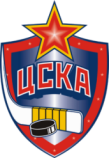 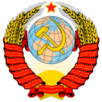 Отъезд в НХЛ
Ларионов стал одним из первых советских хоккеистов, в конце 1980-х уехавших играть в НХЛ. Разрешения на отъезд Ларионов добился после публикации в «Огоньке» скандального открытого письма Виктору Тихонову.
Виктор Тихонов, главный тренер сборной СССР и ЦСКА.
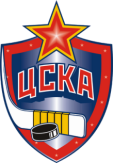 Начало карьеры в НХЛ
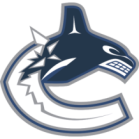 Первым клубом Ларионова стали «Ванкувер Кэнакс», ещё в 1985 году задрафтовавший хоккеиста. Ларионов прибыл в Ванкувер вместе с Крутовым и в отличие от последнего, отыгравшего в НХЛ только один год, адаптировался к жизни в Северной Америке и провёл в Ванкувере три результативных сезона, дважды вместе с командой выйдя в плей-офф.
В форме «Ванкувера»
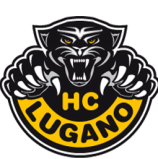 Конфликт с «Совинтерспортом» и отъезд в Швейцарию
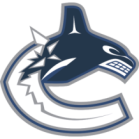 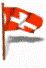 В 1992 году Ларионов покинул США и переехал в швейцарский «Лугано». Своё решение он объяснял конфликтной ситуацией с «Совинтерспортом», забиравшим себе половину заработка российских энхаэловцев.
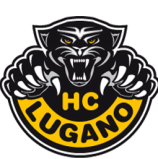 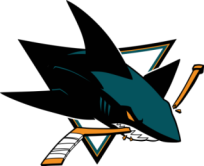 Возвращение в США
Через год Ларионов вернулся в НХЛ, где «Кэнакс» к тому моменту уже уступили права на него «Сан-Хосе Шаркс». В Сан-Хосе партнёром Ларионова стал Сергей Макаров. Связка советских ветеранов позволила команде-аутсайдеру выйти в плей-офф и в первом раунде обыграть фаворитов из «Детройт Рэд Уингс».
Ларионов в рядах «Акул»
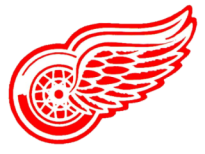 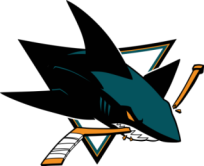 Детройт Рэд Уингс
В начале сезона 1995-96 «Сан-Хосе» обменял Ларионова в «Детройт». В «Детройте» хоккеист воссоединился с Фетисовым, там же играли и три более молодых соотечественника — Владимир Константинов, Вячеслав Козлов и Сергей Фёдоров.
Русская пятёрка.
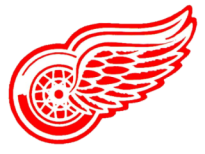 Детройт Рэд Уингс
Тренер Скотти Боумен придумал выпускать русских игроков в составе одной пятёрки, и получившаяся «Русская пятёрка» отличалась от других звеньев «Детройта» культурой паса и поставленной комбинационной игрой.
Скотти Боумен
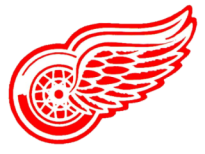 Детройт Рэд Уингс
В том же сезоне «Детройт» выиграл регулярный чемпионат с 62 победами, а в следующем — кубок Стэнли.
Русская пятерка с кубком.
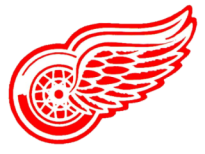 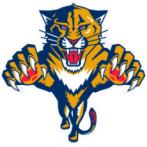 Не удавшийся обмен
В 2000 году после истечения соглашения с «Детройтом» Ларионов подписал контракт с «Флоридой Пантерз», где его партнёром стал Павел Буре, но это решение оказалось неудачным, и уже по ходу сезона он был обменян в «Детройт». Там Ларионов отыграл ещё два с половиной сезона.
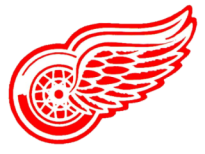 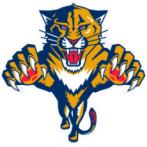 Детройт Рэд Уингс
В третьем матче финальной серии кубка Стэнли 2002 года против «Каролины Харикейнз» Ларионов забил гол в третьем овертайме, который, по общему признанию, предопределил итоговую победу «Уингз».
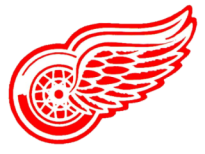 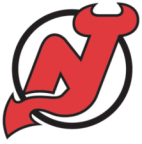 Нью-Джерси Дэвилз
Последним клубом в энхаэловской карьере Ларионова стал «Нью-Джерси Дэвилз». Сезон 2003-04 годов стал для него самым неудачным: он забил только одну шайбу в 49 играх регулярного чемпионата.
Ларионов в форме «Дьяволов»
Окончание карьеры
13 декабря 2004 года Ларионов провёл в Москве прощальный матч, в которым сразились звезды России и звезды Мира.
После окончания карьеры
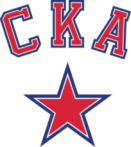 С лета 2008 по лето 2009 года — директор по спортивным операциям ХК СКА (Санкт-Петербург).
После окончания карьеры
В настоящее время занимается агентской деятельностью. Среди клиентов Ларионова — Андрей Локтионов, Тайлер Сегин, Наиль Якупов — первый номер драфта НХЛ-2012, Алекс Гальченюк, Артем Сергеев.
Алекс Гальченюк, Игорь Ларионов и Наиль Якупов на драфте НХЛ-2012.
Клубная статистика
И - игры
Г- голы
ГП – голевые передачи
О – очки
Штр – штрафные минуты
Интересные факты
По окончании карьеры основал винодельческую компанию IL Triple Overtime
Один из четырех игроков в истории хоккея, который побеждал на Олимпиаде, чемпионатах мира – взрослом и молодежном, Кубке Канады (Кубке мира), Кубке Стэнли.
Автор первого гола в истории «Русской пятерки».
За свой высокий хоккейный IQ получил прозвище «Профессор»
Участник «Зимней классики» НХЛ 2014
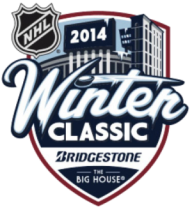 Зимняя классика НХЛ-2014
Зимняя классика НХЛ 2014 (англ. 2014 NHL Winter Classic) — матч регулярного чемпионата НХЛ под открытым небом, который состоялся 1 января 2014 года, между командами «Детройт Рэд Уингз» и «Торонто Мэйпл Лифс». Матч проходил в городе Энн-Арбор, штат Мичиган, на футбольном стадионе Мичиганского университета «Мичиган Стэдиум»
Русская пятерка
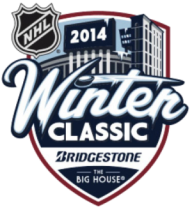 Зимняя классика НХЛ-2014
«Мичиган Стэдиум» во время «Зимней классики».
Государственные награды
Орден Трудового Красного Знамени (1988)
Орден Дружбы  (2004)
Орден Знак Почёта  (1982)
Орден Почёта (2011)
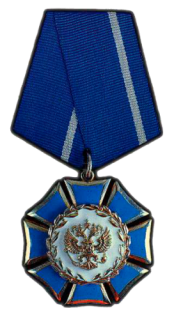 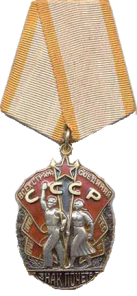 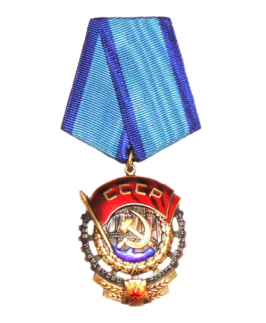 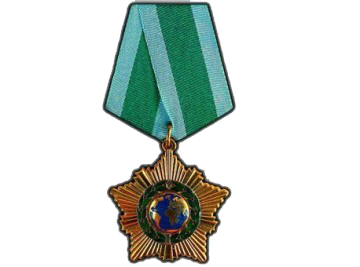 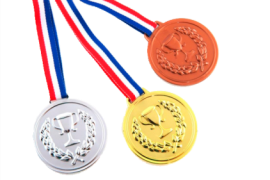 Достижения
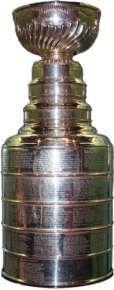 Победитель Зимних Олимпийских игр — 1984, 1988
Обладатель Кубка Стэнли — 1997, 1998, 2002
Победитель Кубка Канады — 1981
Чемпион мира — 1982, 1983, 1986, 1989
Чемпион СССР — 1982-1989
Чемпион мира среди молодежных команд — 1979, 1980
Серебряный призер чемпионата мира — 1987
Бронзовый призер Зимних Олимпийских игр — 2002
Бронзовый призер чемпионата мира — 1985
Данные взяты из:
Спортс.ру
Википедия(И.Ларионов)
Википедия(Зимняя классика)
Спасибо за внимание !!!
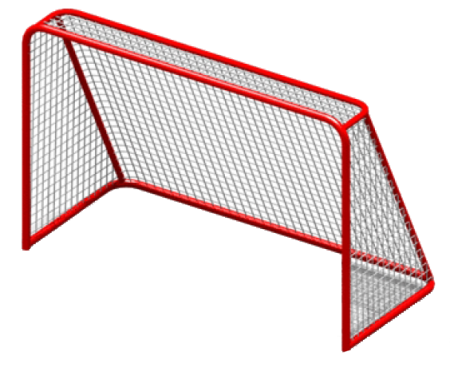 Канада    СССР
0
1
0
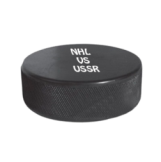